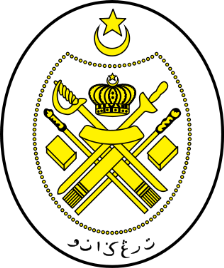 Jabatan Hal Ehwal Agama Terengganu
KHUTBAH MULTIMEDIA
Siri: 28 / 2022
ILMU DAN AMAL BERPISAH TIADA
15 Zulhijjah 1443  bersamaan   15 Julai 2022 
http://e-khutbah.terengganu.gov.my
Pujian Kepada Allah S.W.T.
الْحَمْدُ لِلَّهِ
Segala puji-pujian hanya bagi Allah S.W.T.
Syahadah
وَأَشْهَدُ أَنْ لَا إِلَهَ إِلَّا اللهُ الْمَلِكُ الْحَقُّ الْمُبِيْنُ 
وَأَشْهَدُ أَنَّ مُحَمَّدًا عَبْدُهُ وَرَسُوْلُهُ الْأَمِيْنُ،
Dan aku bersaksi  bahawa sesungguhnya tiada tuhan melainkan Allah, Yang Maha Memiliki Segala Kerajaan, lagi Maha Benar dan Maha Nyata

Dan aku juga bersaksi bahawa junjungan kami Nabi Muhammad SAW hamba-Nya dan rasul-Nya yang amanah
Selawat Ke Atas Nabi Muhammad S.A.W
اَللَّهُمَّ صَلِّ وَسَلِّمْ عَلَى سَيِّدِنَا مُحَمَّدٍ خَاتَمِ الْأَنْبِيَاءِ وَالْمُرْسَلِيْنَ، وَعَلَى آلِهِ وَأَصْحَابِهِ وَمَنْ تَبِعَهُمْ بِإِحْسَانٍ إِلَى يَوْمِ الدِّيْنِ.
Ya Allah, cucurilah rahmat dan  kesejahteraan ke atas junjungan kami, Nabi Muhammad SAW penutup sekalian nabi dan utusan, dan ke atas keluarganya, para sahabatnya dan orang-orang yang mengikut mereka dengan baik hingga ke hari Kiamat
Pesanan Takwa
اتَّقُوا اللهَ حَقَّ تُقَاتِهِ
 وَلاَ تَمُوتُنَّ إِلاَّ وَأَنتُم مُّسْلِمُونَ
Marilah sama-sama kita meningkatkan ketaatan dan ketakwaan kepada Allah SWT dengan melaksanakan segala perintah-Nya dan meninggalkan segala larangan-Nya, carilah ilmu pengetahuan secukupnya bagi memperbaiki amal ibadat kita dari semasa ke semasa, mudah-mudahan ia menjadi amal ibadat yang diterima oleh Allah SWT
Tajuk Khutbah Hari Ini :
15 JULAI 2022
Bersamaan
15 ZULHIJJAH 1443
“Ilmu Dan Amal Berpisah Tiada”
Tujuan manusia diciptakan oleh 
Allah SWT
Adalah untuk menyembah dan beribadat kepada-Nya
setiap amal ibadat yang dilakukan
WAJIB atau SUNAT
Mesti dilakukan dengan betul dan sempurna
Menepati ketetapan syarak serta dilakukan dengan penuh keimanan dan keikhlasan kepada Allah SWT
Sabda Rasulullah SAW :
مَنْ عَمِلَ عَمَلًا لَيْسَ عَلَيْهِ
 أَمْرُنَا فَهُوَ رَدٌّ
Yang bermaksud : Sesiapa yang melakukan sesuatu amal yang bukan dari urusan agama kami maka ia adalah tertolak (tidak diterima oleh Allah)
( Hadis Riwayat Muslim)
Bagi memastikan sesuatu amal yang dilakukan itu betul dan sempurna
Maka Islam mewajibkan setiap orang muslim mempelajari ilmu pengetahuan yang berkaitan dengannya
Sabda Rasulullah SAW :
طَلَبُ الْعِلْمِ فَرِيْضَةٌ 
عَلَى كُلِّ مُسْلِمْ
Yang bermaksud : Mencari ilmu adalah fardu ain ke atas tiap-tiap orang Islam (lelaki dan perempuan)
( Hadis Riwayat Muslim)
ILMU dan AMAL
Dua perkara yang saling lengkap-melengkapi di antara satu sama lain
Jika dipisahkan, akan menjadi pincang atau tempang
Berilmu tanpa amal tiada faedahnya
Beramal tanpa ilmu pula tiada jaminan kesahihannya
Imam al Ghazali berkata :
اَلْعِلْمُ بِلَا عَمَلٍ جُنُونٌ 
وَالْعَمَلُ بِغَيْرٍ عِلْمٍ لَا يَكُوْنُ
Yang bermaksud : Berilmu tanpa amal itu ibarat orang yang tidak waras dan beramal tanpa ilmu pula tidak menjadi
Huraian
Ilmu yang dimiliki oleh seseorang tidak akan mendatangkan manfaat kepada pemiliknya sekiranya tidak diamalkan, malah ilmu tanpa amal diibaratkan seperti pokok tanpa buah.

Manakala amal tanpa ilmu pula kemungkinan untuk tidak sahnya amat tinggi.
Setiap muslim wajib mempelajari Ilmu fardu ain berikut :
Pertama : 
Ilmu aqidah atau ilmu tauhid
Dengan mempelajari ilmu ini akan dapat membetulkan aqidah dan memantapkan keimanan seseorang kepada Allah SWT ketika melaksanakan sesuatu amal ibadat, serta menghindarkan dirinya daripada terlibat dengan perkara-perkara yang boleh merosakkan iman dan membatalkan amal ibadat yang dilaksanakan.
Setiap muslim wajib mempelajari Ilmu fardu ain berikut :
Kedua : 
Ilmu syariah atau ilmu fiqah
Dengan mempelajari ilmu ini akan dapat membantu seseorang untuk melaksanakan sesuatu amal ibadat dengan betul dan sempurna sebagaimana yang dituntut oleh syarak, kerana perlaksanaannya dilakukan dengan penuh yakin tentang kesahihannya, berpandukan ilmu pengetahuan yang dipelajarinya
Setiap muslim wajib mempelajari Ilmu fardu ain berikut :
Ketiga : 
Ilmu tasauwuf
Dengan mempelajari ilmu ini dapat membantu seseorang untuk memperbaiki hatinya ketika melaksanakan amal ibadat, iaitu dapat memberi tumpuan, khusyuk dan tawaduk kepada Allah SWT serta terhindar dari segala sifat mazmumah dari hatinya, seperti sifat riyak, sombong, ujub dan sebagainya, yang mana sifat-sifat tersebut boleh merosakkan pahala amal ibadat yang dilakukan
Antara kelebihan yang disediakan oleh Allah untuk orang yang mempelajari ilmu
Dipermudahkan jalan ke syurga
Sabda Rasulullah SAW :
مَنْ سَلَكَ طَرِيْقًا يَلْتَمِسُ فِيْهِ عِلْمًا
 سَهَّلَ اللهُ لَهُ بِهِ طَرِيْقًا إِلَى الْجَنَّةِ
Yang bermaksud : Sesiapa yang menempuhi satu jalan untuk menuntut ilmu, Allah akan memudahkannya jalan ke syurga.
( Hadis Riwayat Muslim)
Kesimpulan
Marilah sama-sama kita mempelajari ilmu pengetahuan yang berkaitan dengannya agar kita dapat melaksanakan amal ibadat dengan penuh yakin dan ikhlas kepada Allah kerana kesempurnaan segala amal ibadat berkait rapat dengan ilmu pengetahuan yang dipelajari melalui guru-guru yang mursyid
بَارَكَ اللهُ لِي وَلَكُمْ فِي الْقُرْآنِ الْعَظِيْمِ.
 وَنَفَعَنِي وَاِيِّاكُمْ بِمَا فِيْهِ مِنَ الآيَاتِ وَالذِّكْرِ الْحَكِيْمِ.
وَتَقَبَّلَ الله مِنِّي وَمِنْكُمْ تِلاوَتَهُ اِنَّهُ هُوَ السَّمِيْعُ الْعَلِيْمُ.
أقُوْلُ قَوْلِي هَذا وَأَسْتَغْفِرُ اللهَ الْعَظِيْمَ لِيْ وَلَكُمْ
 وَلِسَائِرِ الْمُسْلِمِيْنَ وَالْمُسْلِمَاتِ وَالْمُؤْمِنِيْنَ وَالْمُؤْمِنَاتِ
 فَاسْتَغْفِرُوْهُ إنَّهُ هُوَ الْغَفُوْرُ الرَّحِيْمُ.
Doa Antara Dua Khutbah
آمِينَ ، يَا مُوَفِّقَ الطَّائِعِينَ
وَفِّقنَا لِطَاعَتِكَ أَجمَعِينَ
وَتُب عَلَينَا وَعَلَى المُسلِمِينَ
وَاغفِر ذَنبَ مَن يَقُولُ: «أَستَغفِرُ اللهَ» العَظِيمَ
وَنَستَغفِرُ اللهَ
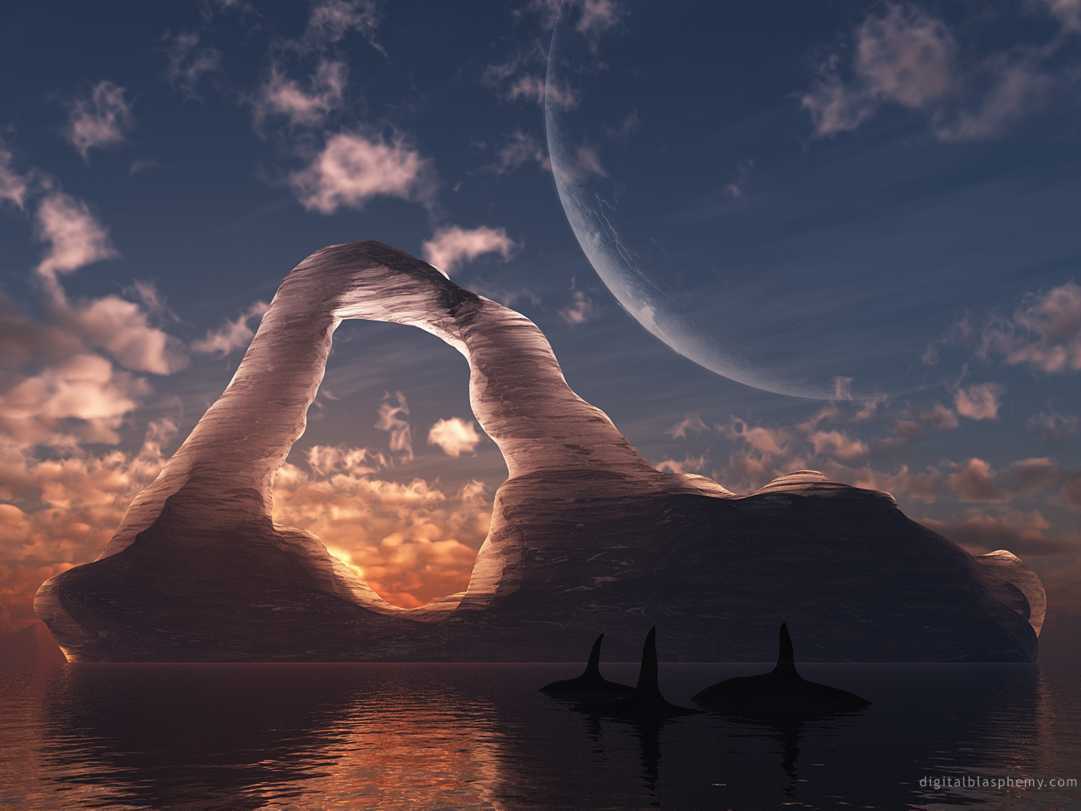 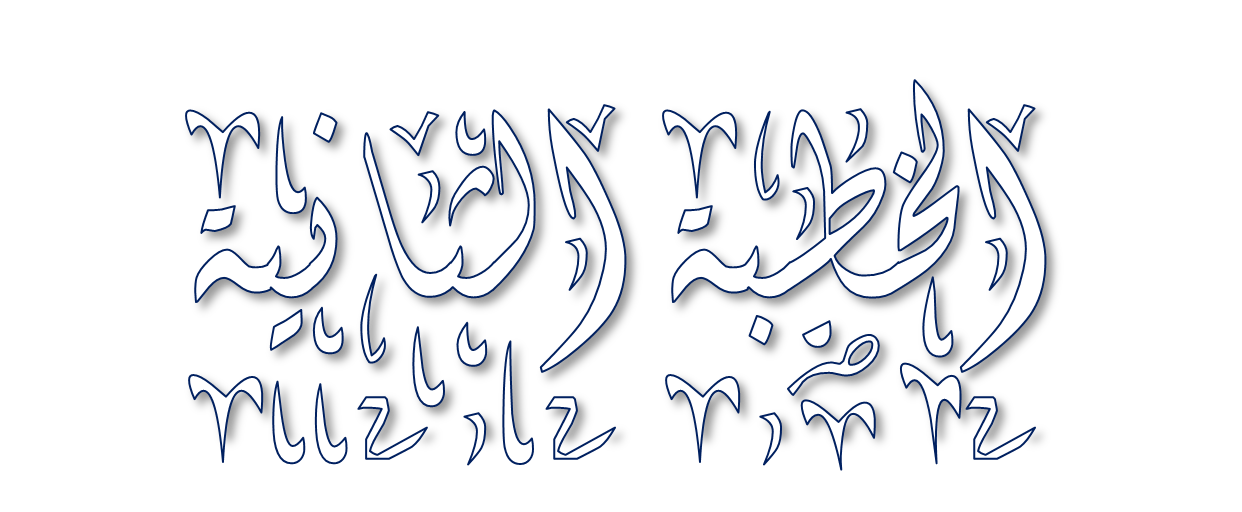 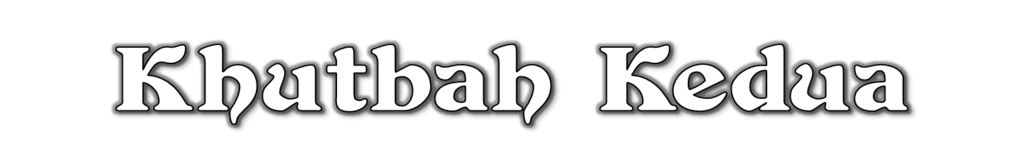 Pujian Kepada Allah S.W.T.
الْحَمْدُ لِلَّهِ
Segala puji-pujian hanya 
bagi Allah S.W.T.
Syahadah
وَأَشْهَدُ أَن لآ إِلَهَ إِلاَّ اللهُ وَحْدَهُ لاَ شَرِيْكَ لَهُ، وَأَشْهَدُ أَنَّ سَيِّدَنَا مُحَمَّدًا عَبْدُهُ وَرَسُوْلُهُ.
Dan aku bersaksi  bahawa sesungguhnya tiada tuhan melainkan Allah, Yang Maha Esa, tiada sekutu bagi-Nya, dan juga aku bersaksi bahawa junjungan kami (Nabi) Muhammad (S.A.W) hamba-Nya dan rasul-Nya.
Selawat Ke Atas 
Nabi Muhammad S.A.W
اللَّهُمَّ صَلِّ وَسَلِّمْ وَبَارِكْ عَلَى سَيِّدِنَا مُحَمَّدٍ، وَعَلَى آلِهِ وَأَصْحَابِهِ أَجْمَعِيْنَ
Ya Allah, cucurilah rahmat, kesejahteraan dan keberkatan ke atas junjungan kami (Nabi) Muhammad (S.A.W) dan ke atas keluarganya dan sekalian para sahabatnya.
Seruan Takwa
اتَّقُوا اللَّهَ فَقَدْ فَازَ الْمُتَّقُوْنَ
Bertakwalah kepada Allah dengan sebenar-benarnya, sesungguhnya berjayalah orang-orang yang bertaqwa.
Seruan
Memperbanyakkan ucapan selawat dan salam kepada Rasulullah SAW
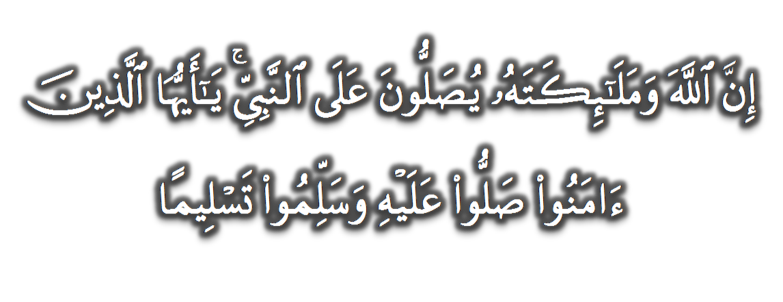 (Surah Al-Ahzab : Ayat 56)
“Sesungguhnya Allah Taala Dan Para MalaikatNya Sentiasa Berselawat Ke Atas Nabi (Muhammad).
Wahai Orang-orang Beriman! Berselawatlah Kamu 
Ke Atasnya Serta Ucapkanlah Salam Sejahtera Dengan Penghormatan Ke Atasnya Dengan Sepenuhnya”.
Selawat
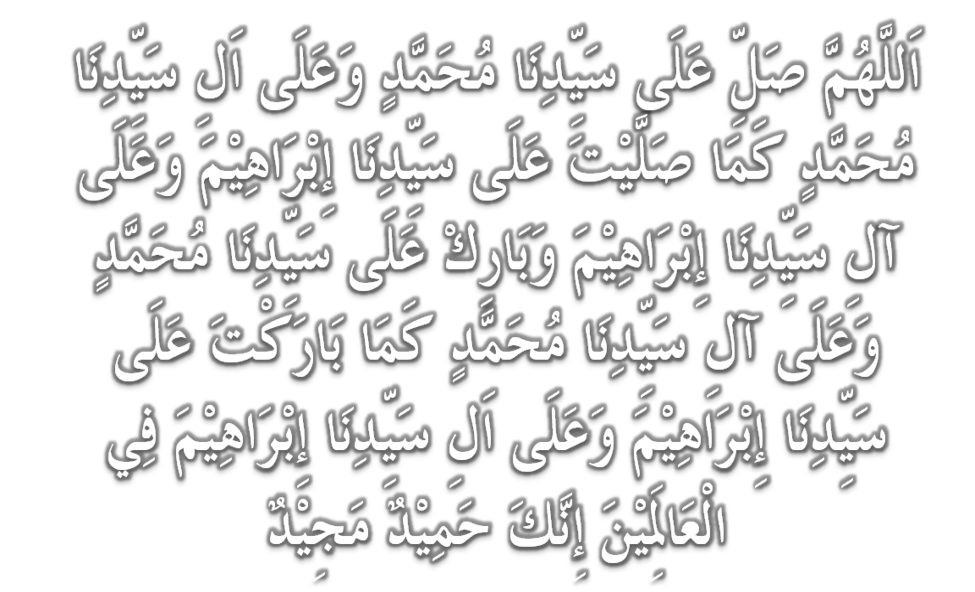 DOA
اللَّهُمَّ اغْفِرْ لِلْمُؤْمِنِيْنَ وَالْمُؤْمِنَاتِ، وَالمُسْلِمِيْنَ وَالْمُسْلِمَاتِ الأَحْيَاءِ مِنْهُمْ وَالأَمْوَات، 
إِنَّكَ سَمِيْعٌ قَرِيْبٌ مُجِيْبُ الدَّعَوَات.
اللَّهُمَّ ادْفَعْ عَنَّا الْبَلاءَ وَالْوَبَاءَ وَالْفَحْشَاءَ
 مَا لا يَصْرِفُهُ غَيْرُكَ
DOA
اللَّهُمَّ إِنَّا نَعُوذُ بِكَ مِنَ البَرَصِ وَالْجُنُونِ وَالْجُذَامِ وَمِن سَيِّئِ الأَسْقَامِ. 

اللَّهُمَّ اشْفِ مَرْضَانَا وَارْحَمْ مَّوْتَانَا، وَالْطُفْ بِنَا فِيمَا نَزَلَ بِنَا
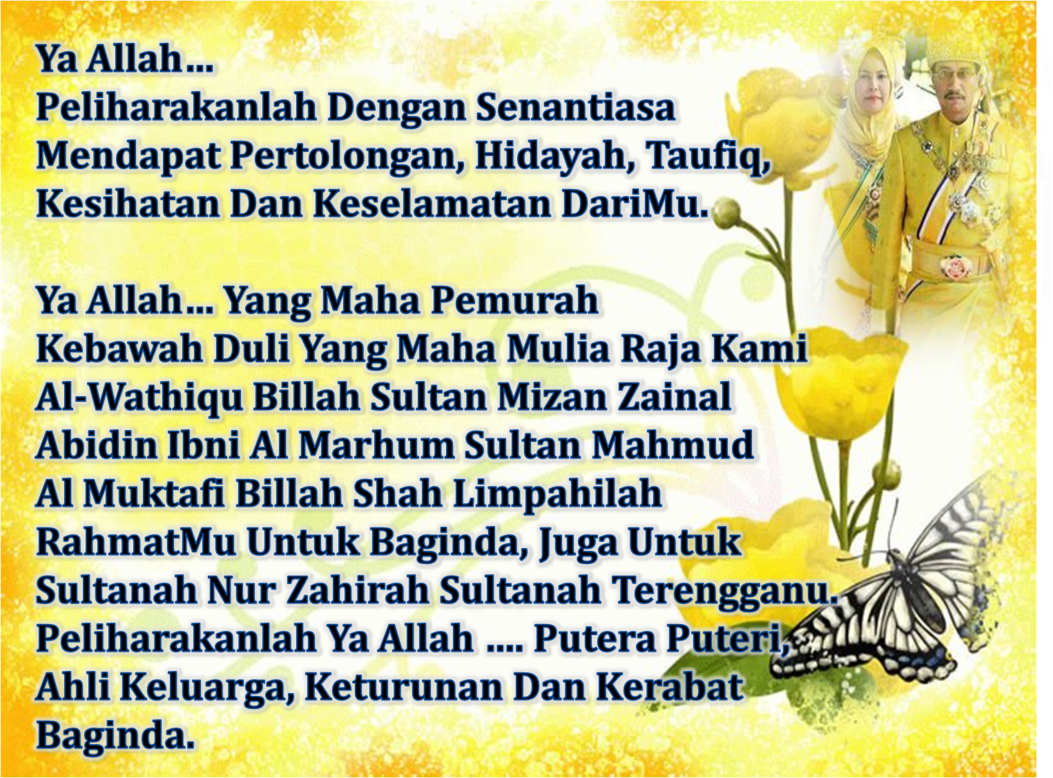 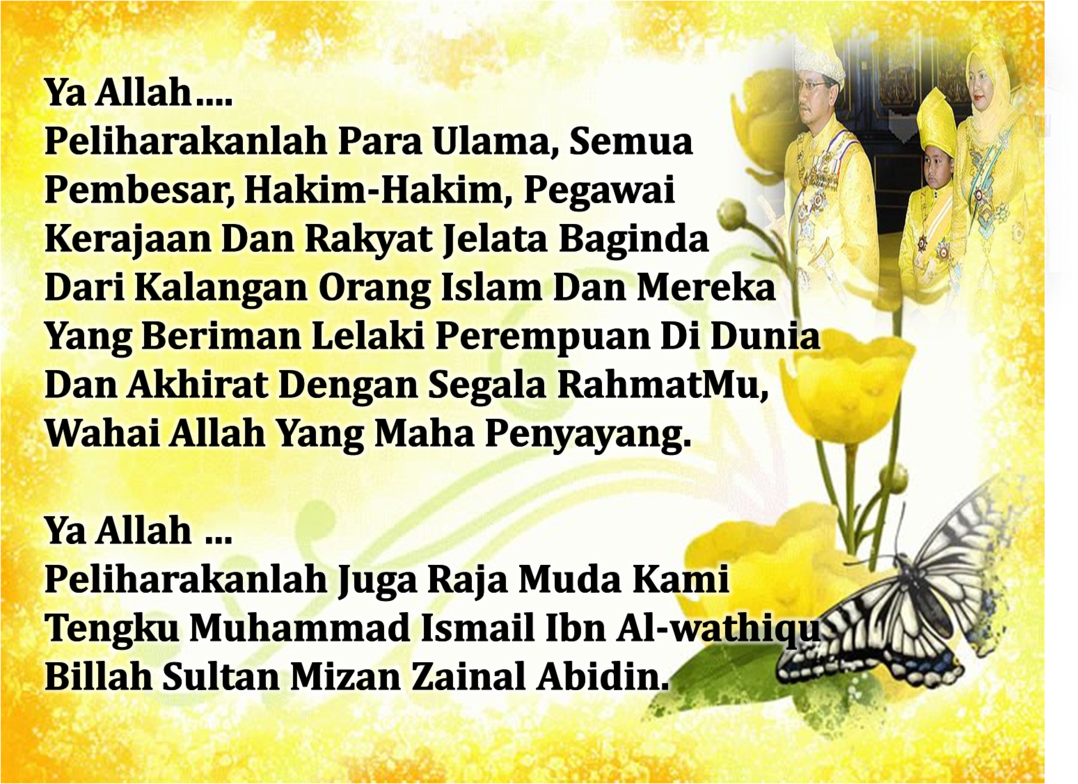 DOA …
Ya Allah, kurniakan kami agar cintakan keimanan. Jadikanlah ia perhiasan hati kami. Pahatkanlah dalam diri kami, rasa benci kepada kekufuran, kefasikan, dan kemaksiatan. Masukkanlah kami ke dalam golongan orang yang mendapat petunjuk. Tunjukkanlah kami kebenaran itu sebagai kebenaran, dan kurniakan kami dapat mengikutinya. Dan tunjukkanlah kami kebatilan itu sebagai kebatilan, dan kurniakan kami untuk menjauhinya. Janganlah Engkau jadikan kami terkeliru, menyebabkan kami menyimpang dari kebenaran. Jadikanlah kami terus kekal istiqamah atas kebenaran.

Ya Allah, pertautkanlah hati-hati kami. Baikilah hubungan sesama kami. Tunjuklah kami jalan-jalan keselamatan dan kesejahteraan.
DOA PENUTUP…
رَبَّنَا آتِنَا فِي الدُّنْيَا حَسَنَةً وَفِي الآخِرَةِ حَسَنَةً 
 وَقِنَا عَذَابَ النَّارِ.
Kurniakanlah Kepada Kami Kebaikan Di Dunia Dan Kebaikan Di Akhirat Serta Hindarilah Kami Dari Seksaan Neraka


 وَصَلَّى اللهُ عَلىَ سَيِّدِنَا مُحَمَّدٍ وَعَلىَ آلِهِ وَصَحْبِهِ وَسَلَّمْ.
 وَالْحَمْدُ للهِ رَبِّ الْعَالَمِيْنَ.
عِبَادَ اللهِ!

اُذْكُرُوْا اللهَ الْعَظِيْمَ يَذْكُرْكُمْ، 

وَاشْكُرُوْهُ عَلَى نِعَمِهِ يَزِدْكُمْ،


وَلَذِكْرُ اللهِ أَكْبَرُ، وَاللهُ يَعْلَمُ مَا تَصْنَعُوْنَ
قُوْمُوْا إِلَى صَلاتِكُمْ،

 يَرْحَمْكُمُ الله